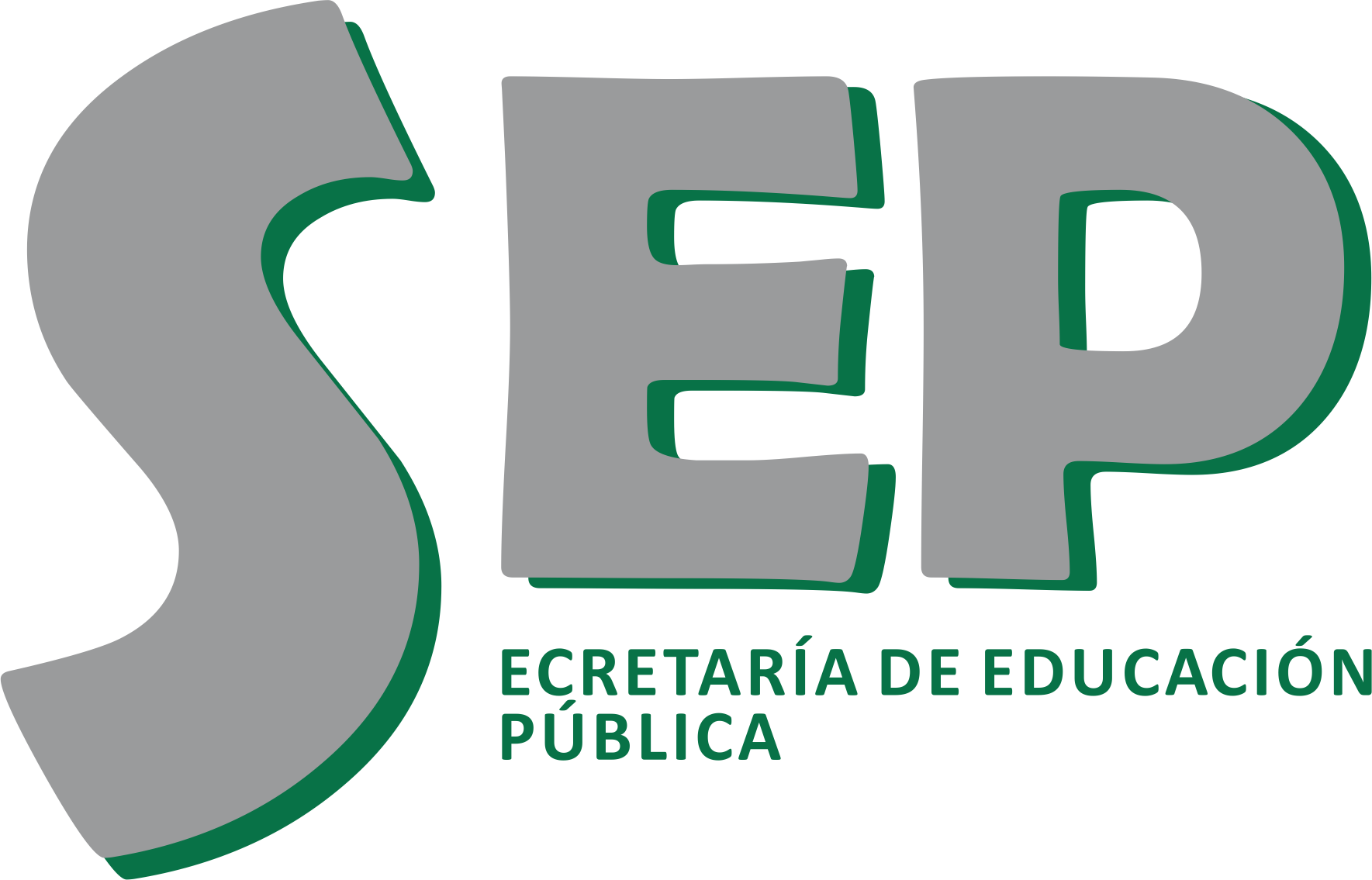 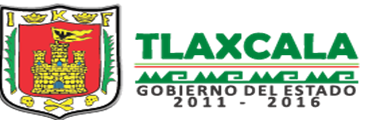 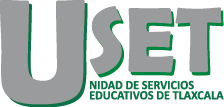 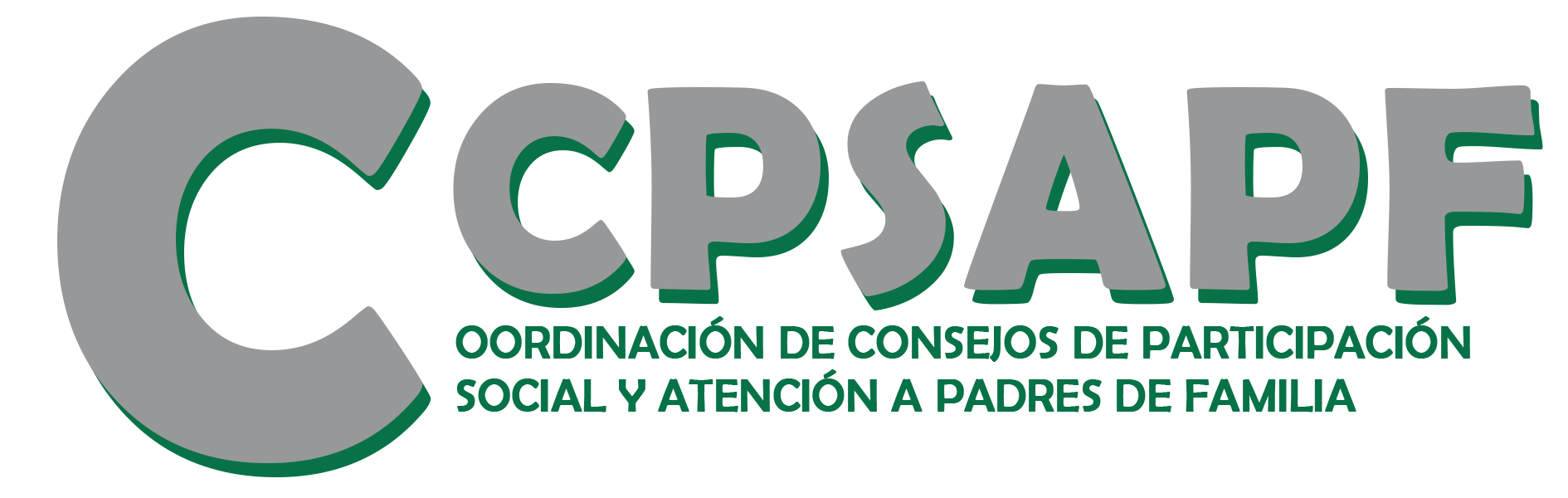 CICLO ESCOLAR 2016-2017
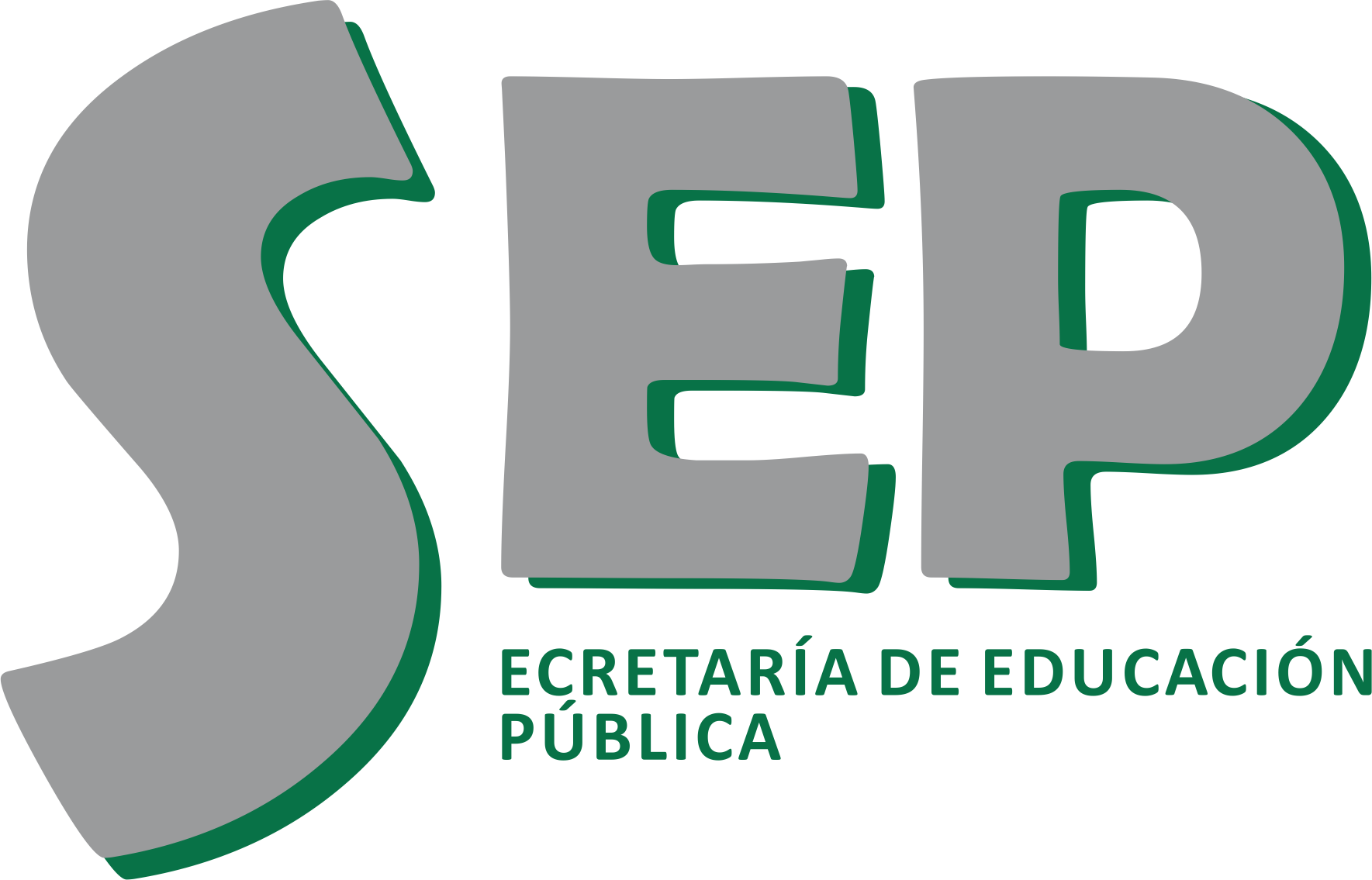 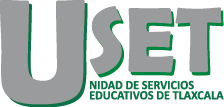 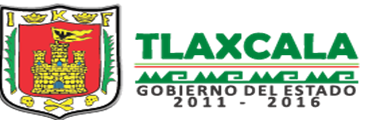 CONSEJOS DE PARTICIPACIÓN 
SOCIAL EN LA EDUCACIÓN
¿QUÉ SON LOS CONSEJOS DE PARTICIPACIÓN SOCIAL EN LA EDUCACIÓN?|
¿CÚAL ES EL OBJETIVO DE LOS CONSEJOS ESCOLARES DE PARTICIPACIÓN ?
Fomentar la participación de la sociedad, cada consejo realizará un proyecto de participación social en la educación, fijará las estrategias, acciones y metas acordes a las necesidades y competencias de cada uno de ellos.
LINEAS DE PARTICIPACIÓN
Fomentar y motivar  la participación social.
Dar opiniones y propuestas pedagógicas.
Atender las necesidades de infraestructura.
Dar reconocimiento social a alumnos, maestros, directivos, empleados escolares y padres de familia.
Fomentar el desarrollo social, cultural y deportivo.
Dar seguimiento a la normalidad mínima y otras condiciones favorables al funcionamiento educativo.
ACTIVIDADES PRINCIPALES DE LOS CONSEJOS ESCOLARES DURANTE EL CICLO ESCOLAR
REALIZAR LAS GESTIONES NECESARIAS EN BENEFICIO    DE LA INSTITUCIÓN.

 FORTALECER LA CULTURA DE LA TRANSPARENCIA DE LOS RECURSOS QUE RECIBA LA ESCUELA.

 DENUNCIAR EL EJERCICIO INDEBIDO DE LOS RECURSOS. ART. 43
CONAPASE
Consejo Nacional de Participación Social en la Educación
Consejo Estatal de Participación Social en la Educación
Consejo Municipal de Participación Social en la Educación
Consejos Escolares
Primaria
Consejos Escolares 
Preescolar
Consejos Escolares
Secundaria
¿CÓMO SE INTEGRA EL CONSEJO ESCOLAR  
DE PARTICIPACIÓN SOCIAL?
REQUISITOS DE LOS CONSEJOS ESCOLARES
ASAMBLEAS Y SESIONES
PERIODOS EN EL QUE SE REALIZAN
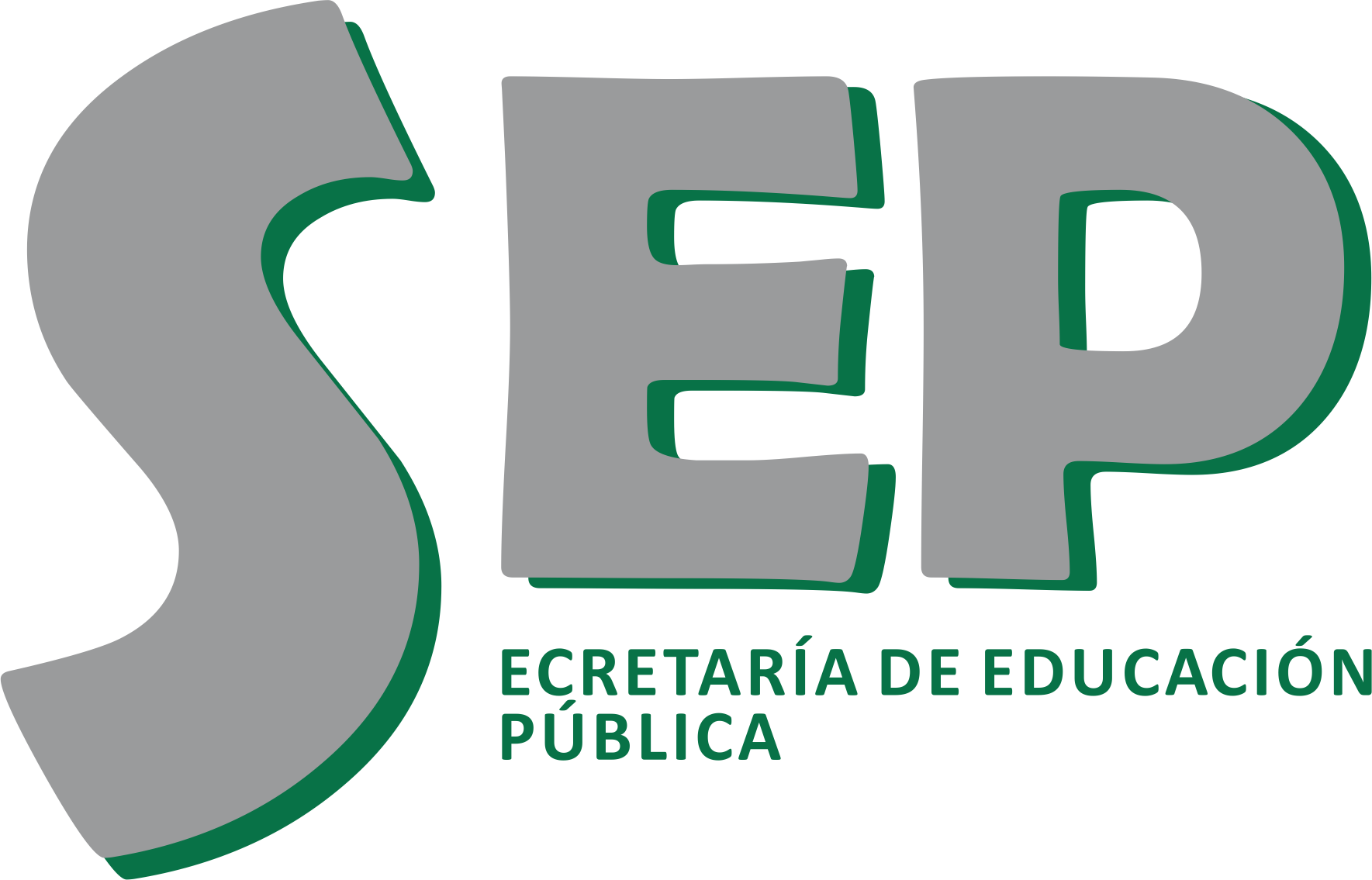 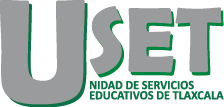 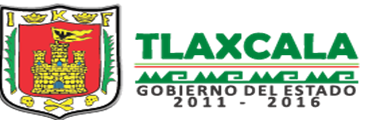 COMITÉS DE  PADRES DE FAMILIA
LEY GENERAL DE EDUCACIÓN 
ART. 6
Las donaciones o cuotas voluntarias en ningún caso se entenderán como contraprestaciones del servicio educativo.
COLABORAR EN EL MEJORAMIENTO DE LA COMUNIDAD ESCOLAR
ACTIVIDADES PRIMORDIALES DE LOS COMITÉS DE PADRES DE FAMILIA
PARTICIPAR EN EL FOMENTO DE LAS COOPERATIVAS ESCOLARES, AHORRO Y PARCELAS ESCOLARES
REUNIR APORTACIONES VOLUNTARIAS
EJERCER EL VOTO EN ASAMBLEA
LIMITACIONES DEL COMITÉ DE PADRES DE FAMILIA
NO ESTABLECER LA CUOTA DE PADRES.
NO REALIZAR EVENTOS PARA OBTENER RECURSO SIN AUTORIZACION DE LA ASAMBLEA.
NO REALIZAR LAS COMPRAS DE MATERIALES O SERVICIOS CON FAMILIARES PARA FAVORECERLOS. 
NO INTERVENIR EN CUESTIONES LABORALES DE LOS MAESTROS.
NO SON AUTORIDAD EN LAS ESCUELAS.
NO REALIZAR ASAMBLEAS SIN EL VISTO BUENO DEL DIRECTOR NI FUERA DE LA INSTITUCIÓN.
NO REALIZAR GASTOS DEL NUEVO CICLO ESCOLAR Y POR LO TANTO ENTREGAR ÍNTEGRAS LAS CUOTAS DE PADRES AL NUEVO COMITÉ.
PERIODO DE ADMINISTRACIÓN DEL COMITÉ DE PADRES DE FAMILIA
-PREESCOLAR: UN AÑO TODOS LOS INTEGRANTES SIN EXCEPCIÓN.

-PRIMARIA Y SECUNDARIA: PUEDEN PERMANECER DOS AÑOS EL PRESIDENTE, TESORERO Y LOS TRES ÚLTIMOS VOCALES SIEMPRE Y CUANDO LA ASAMBLEA ASÍ LO DETERMINE. ART. 30
LOS CARGOS SON HONORÍFICOS

Serán honoríficos y, en consecuencia no 
remunerados los trabajos que desarrollen los miembros y representante de las asociaciones, para el cumplimiento de su objeto. Art. 43
ACTAS DE ACUERDOS DE ASAMBLEAS
1.LA CUOTA DE PADRES, LA CUAL SE ESTABLECERÁ CON EL 50+1 DE LOS VOTOS A FAVOR.

2. DETERMINAR EN QUE RUBROS SE GASTARÁ LA COOPERACIÓN PARA QUE NO TENGA OTRO DESTINO.

3. LA REALIZACIÓN DE LOS EVENTOS.

4. EL CAMBIO DE UNIFORMES.

5. EL PLAZO PARA SOLICITAR LA DEVOLUCIÓN DE LA COOPERACIÓN EN CASO DE QUE SU HIJO SEA RETIRADO DE LA INSTITUCIÓN.
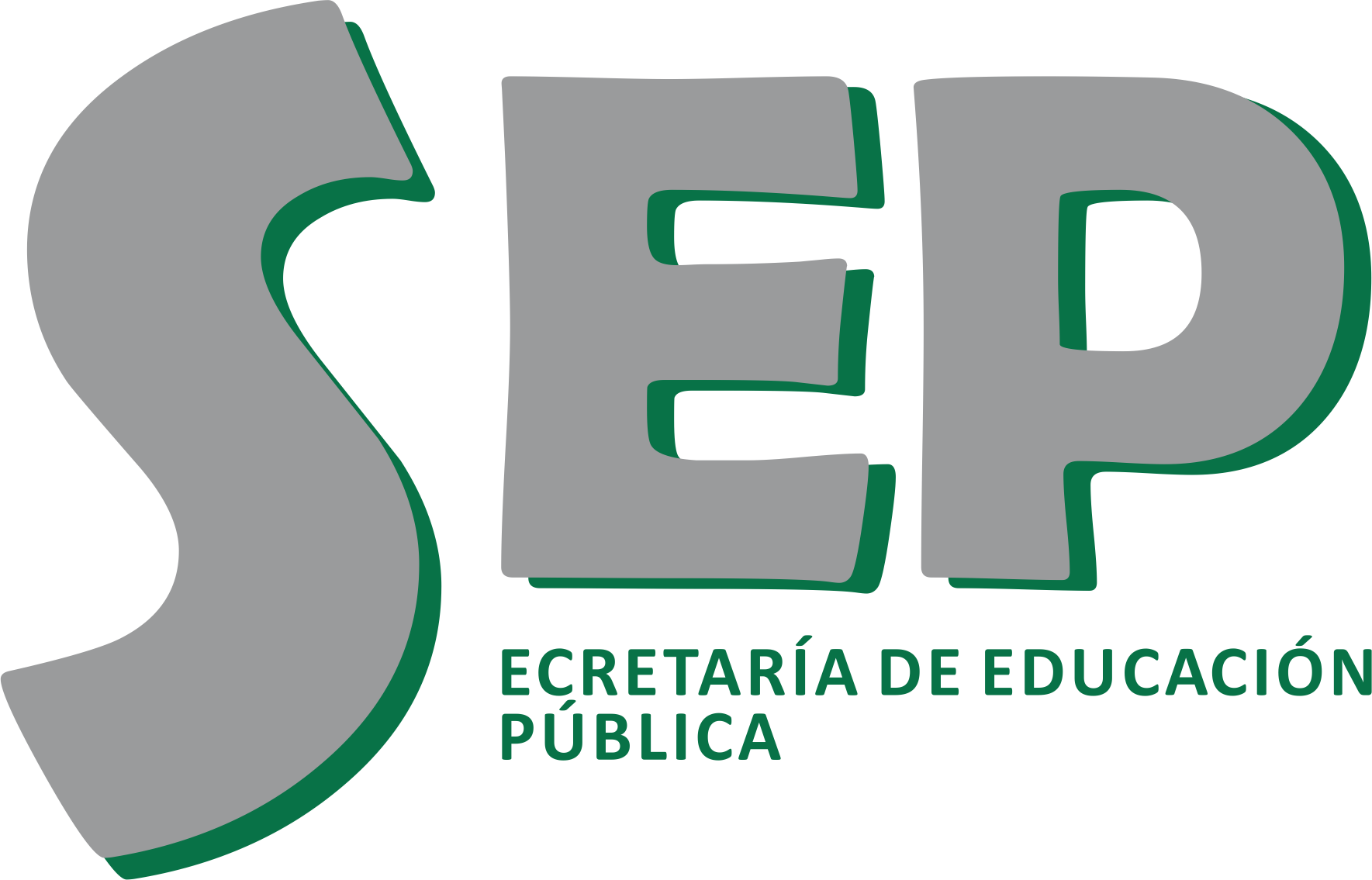 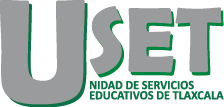 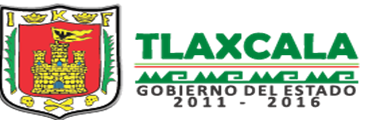 PROCEDIMIENTO
A.P.F.
CONSTITUIR EL ACTA DE A.P.F. Y DARLA DE ALTA EN LA C.P.S.
ENTREGA RECEPCIÓN DE LIBROS CONTABLES
ELECCIÓN DE MESA DIRECTIVA Y TOMA DE PROTESTA
ELEGIR MESA DE DEBATES
CONVOCAR ASAMBLEA
ABRIR CUENTA MANCOMUNADA
A.P.F. HARÁ COTIZACIONES DE PRECIOS Y CALIDAD.
POR ESCRITO EL DIRECTOR SOLICITARÁ LISTADO DE MATERIALES Y SERVICIOS
DIRECTOR Y COMITÉ HARÁ RECORRIDO POR LA ESCUELA PARA CONOCER SUS NECESIDADES
COMITÉ ENTRANTE REVISARÁ LIBROS CONTABLES.
LAS CUOTAS SÓLO SERÁN MANEJADAS POR PRESIDENTE Y TESORERO DE A.P.F.
UTILIZAR TALONARIOS CON LAS FIRMAS DEL PRESIDENTE, TESORERO Y SELLO DEL COMITÉ
REALIZAR ACTA DE ACUERDOS
ASIGNAR CUOTA VOLUNTARIA EN BASE A PLAN DE TRABAJO Y COTIZACIONES
DIRECTORES Y PERSONAL DOCENTE SE ABSTENDRÁN DE MANEJAR RECURSOS FINANCIEROS DEL COMITÉ
A.P.F.  SOLICITARÁ POR ESCRITO REUNIÓN DE ASAMBLEA, INFORMARÁ CORTE DE CAJA Y GESTIONES. 2 VECES POR CICLO ESCOLAR
REGISTRO DE INGRESOS Y EGRESOS DE FORMA MENSUAL EN LIBRO FOLIADO, LAS NOTAS DEBEN IR FIRMADAS Y SELLADAS POR DIRECTOR
septlaxcala.gob.mx

Ventana: CCPSAPF
GRACIAS POR
 SU ASISTENCIA


QUEREMOS SABER SU OPINIÓN